Демьянцева А.В. Учитель начальных классов МАОУ «Гимназия №30»г.Магадан
Внеклассноре мероприятие
«Мама-солнышко мое»
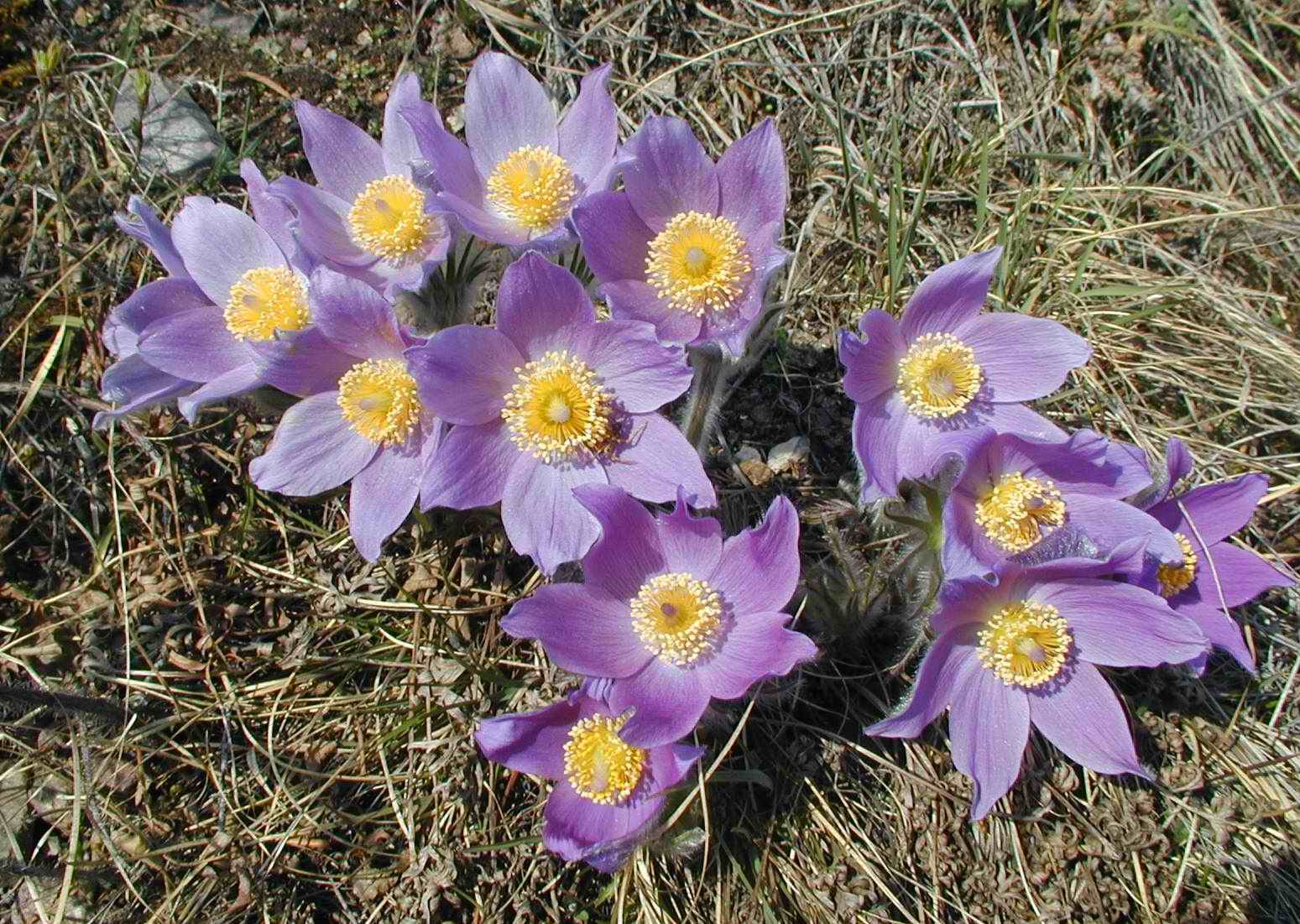 Сегодня мамин праздник,
сегодня Женский день.
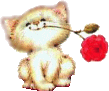 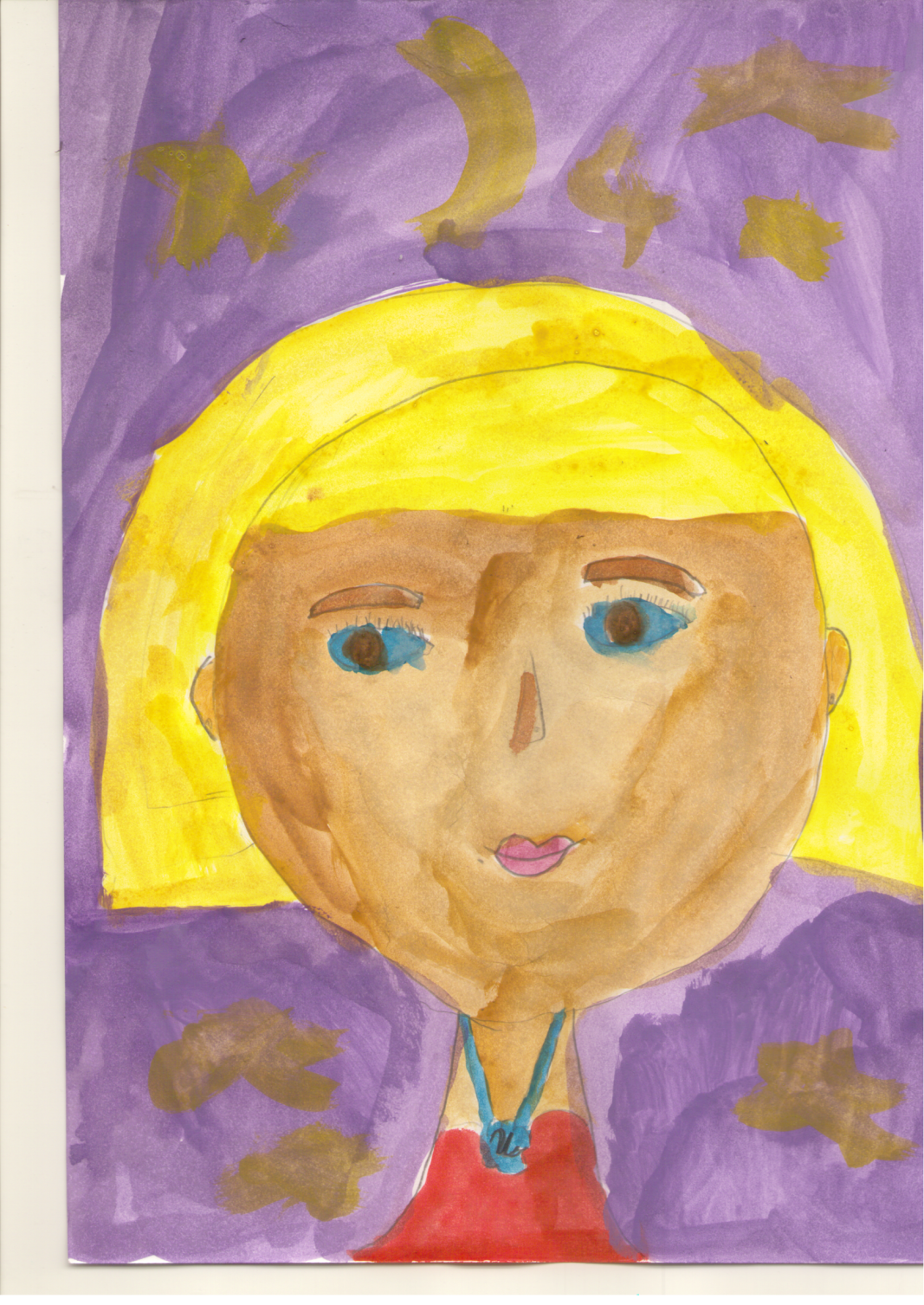 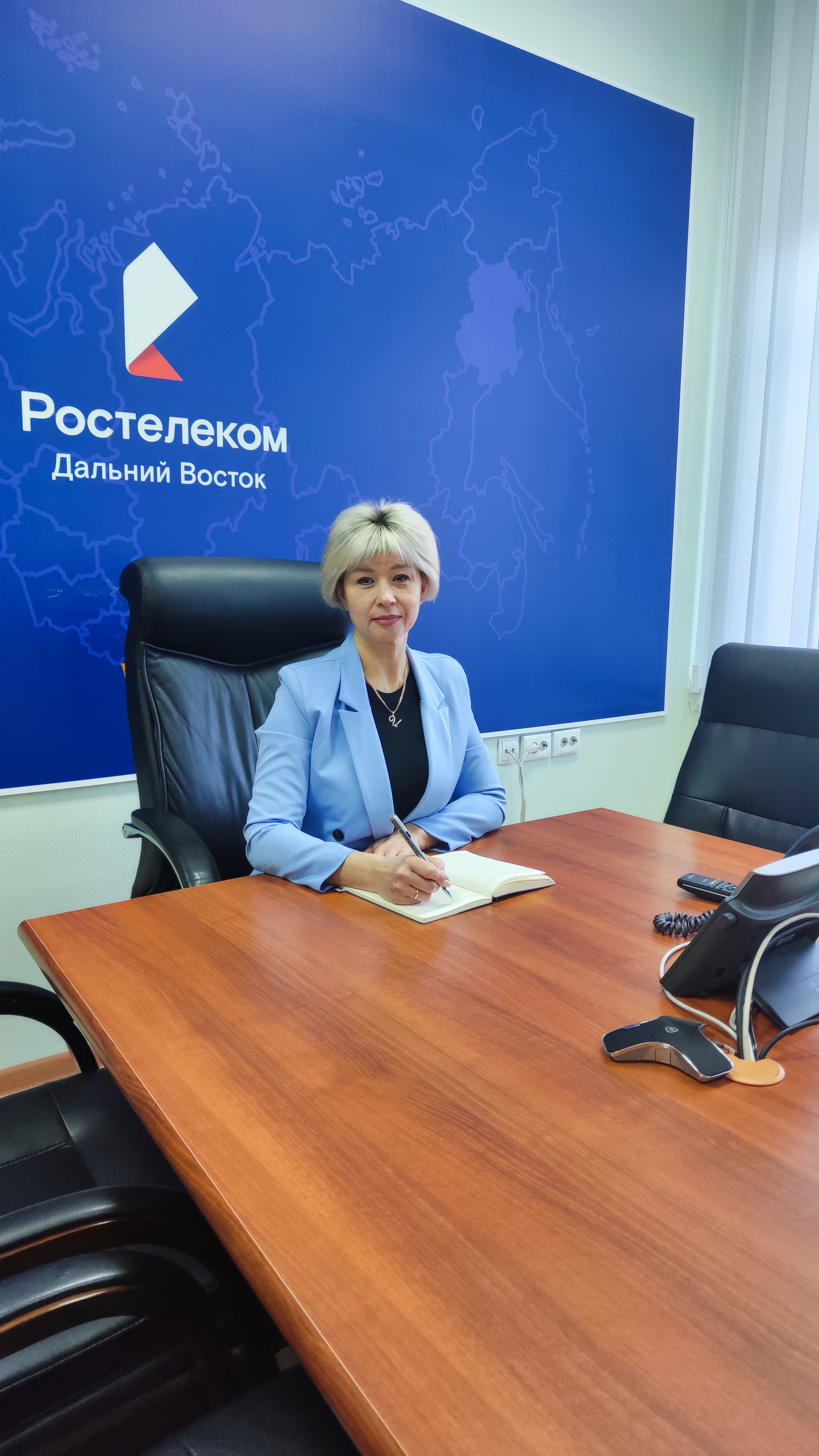 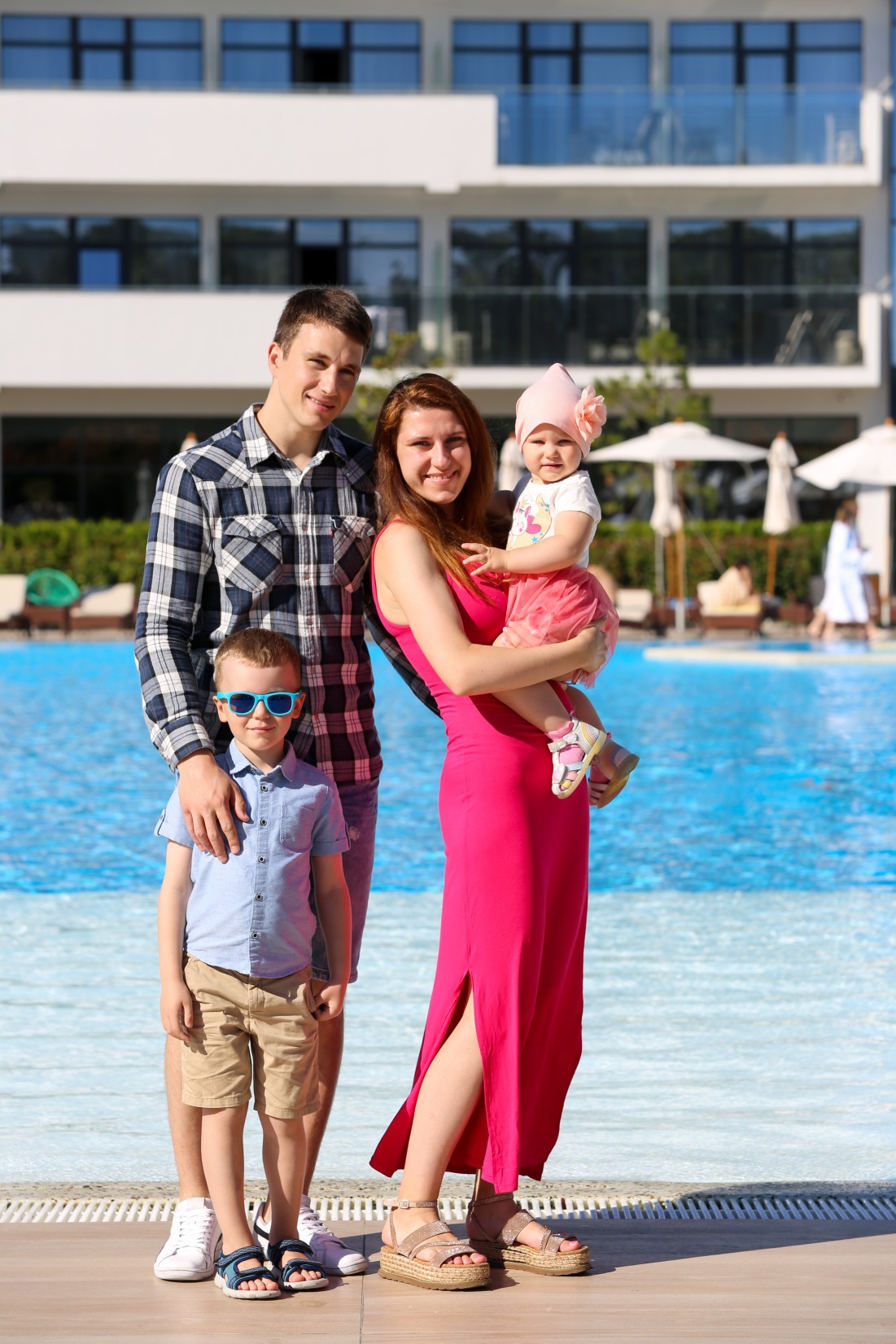 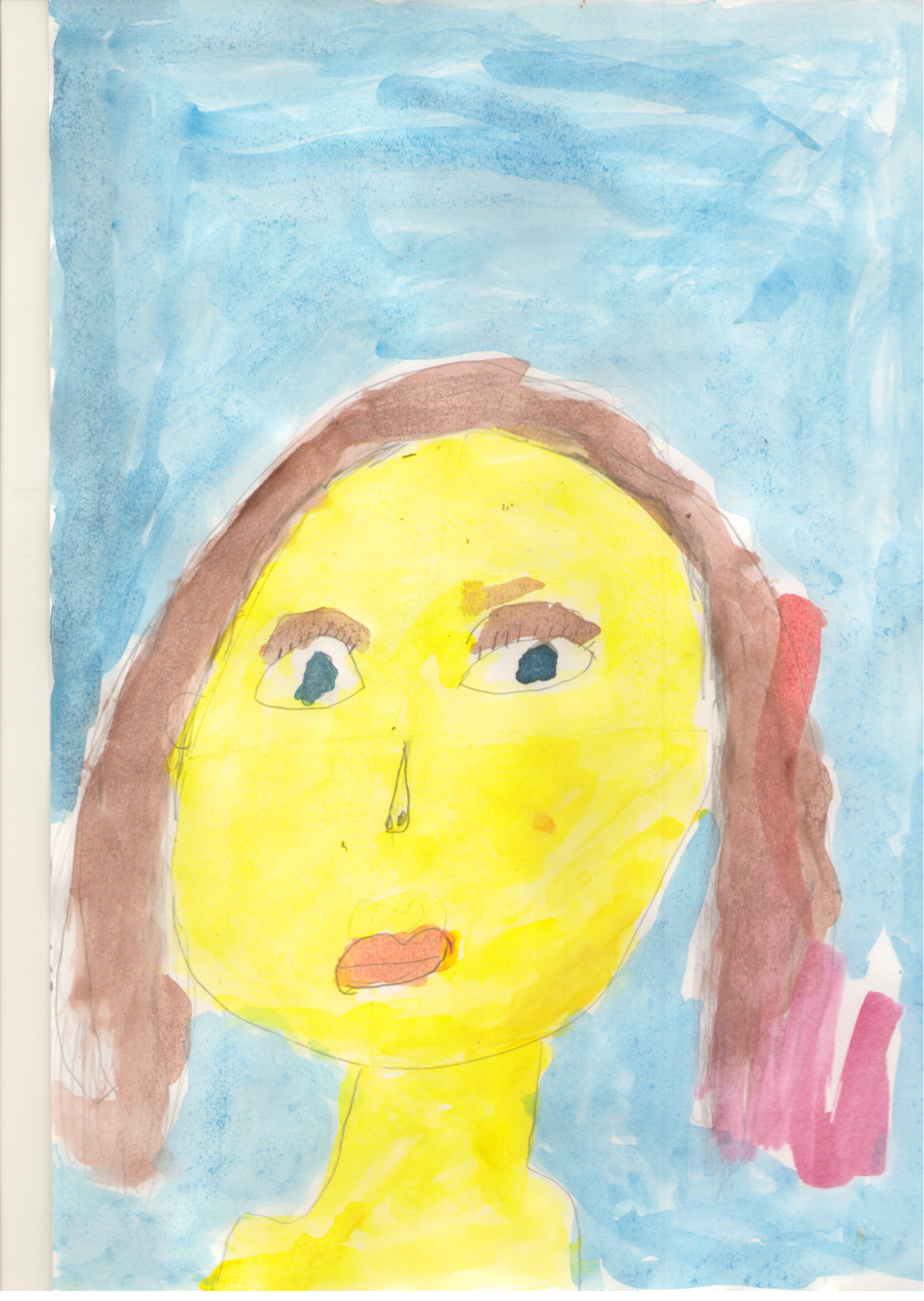 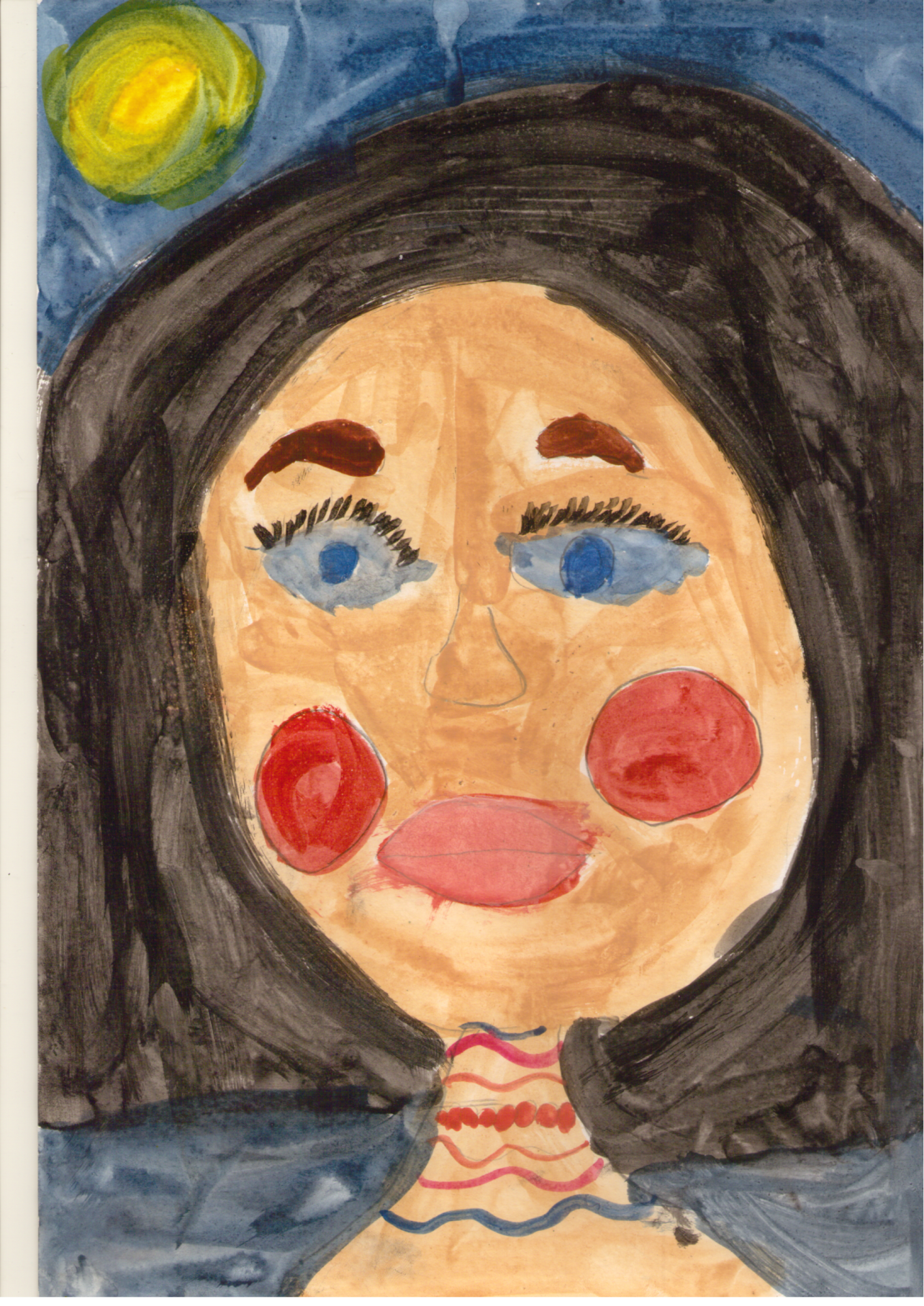 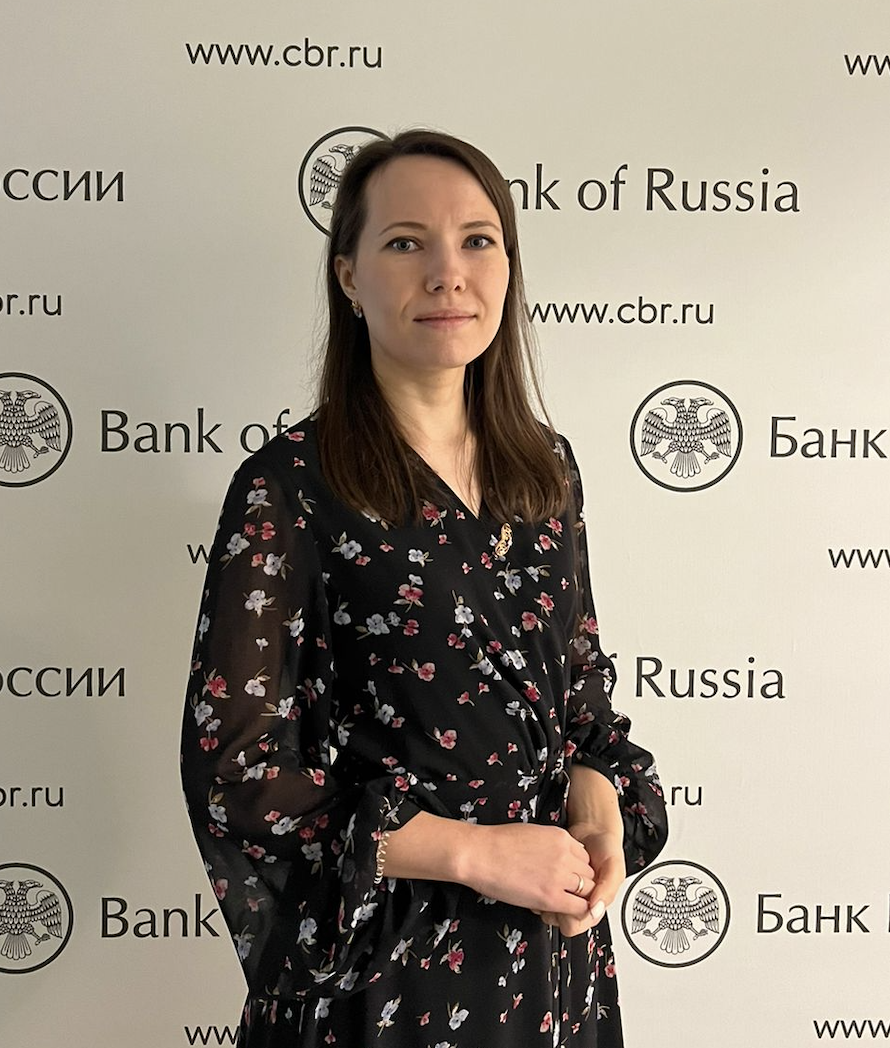 Поздравляем наших  
бабушек, мам, 
сестёр, подруг,
одноклассниц 
С Днём 8 МАРТРА.
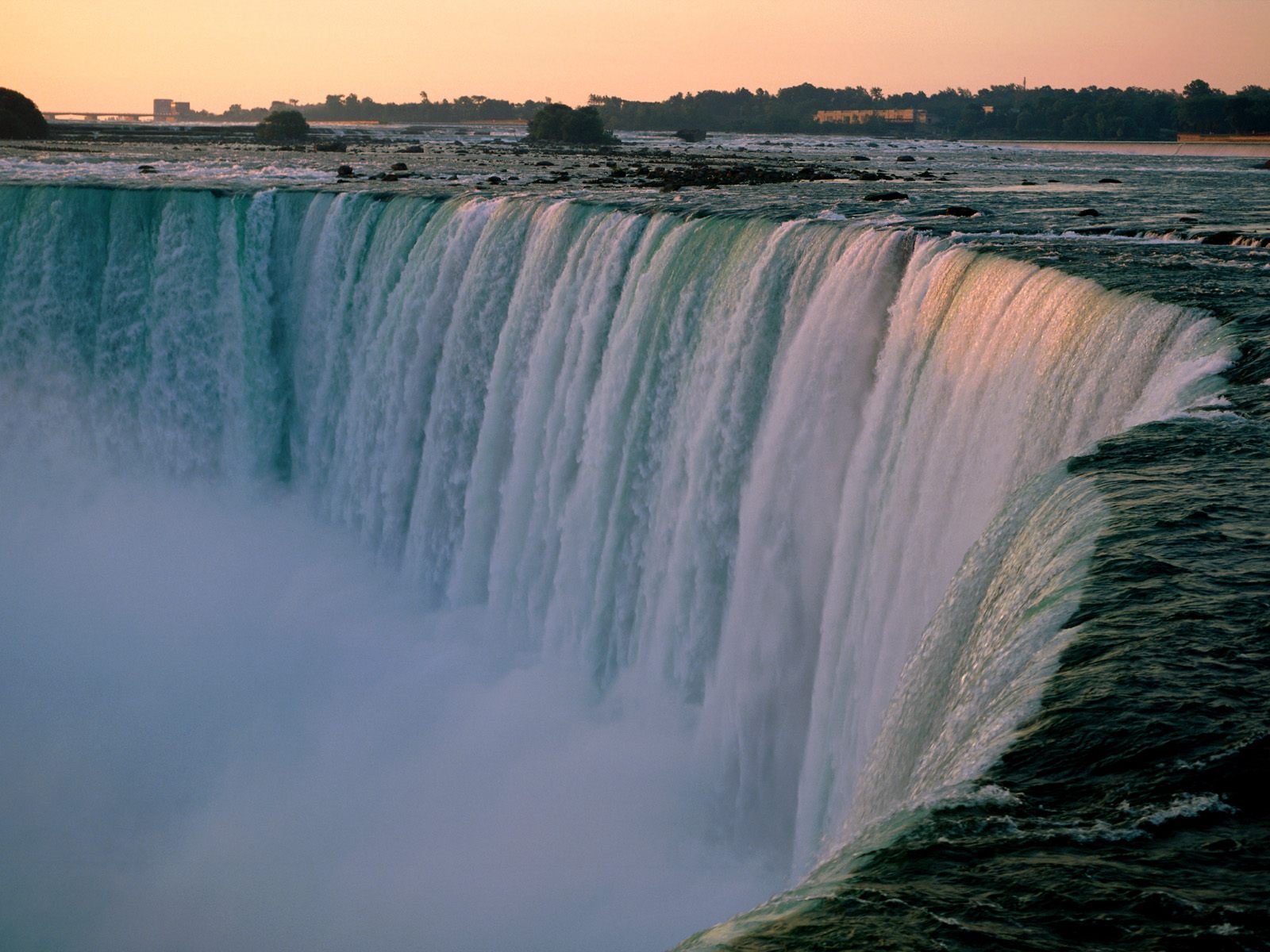 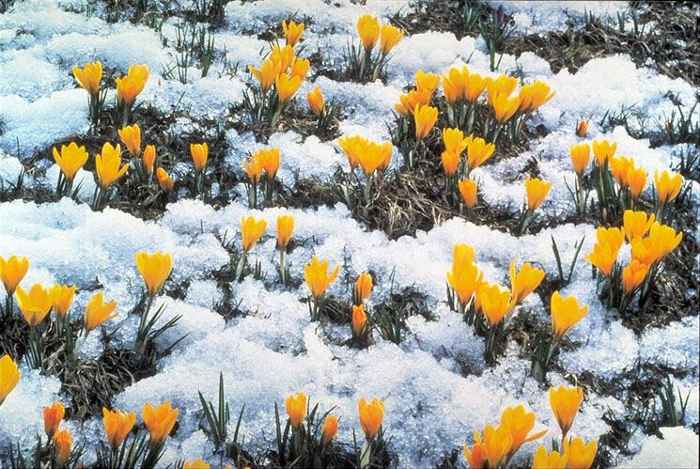 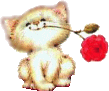